De regels zijn gelijk. Toch is iedereen anders.
Ggz in de Wlz
Juni 2019
Wie zijn wij
Naam: Lynn Arkes 
Functie: Relatiebeheerder
Tel: : 06 -  18727460 
Email: lynn.arkes@ciz.nl
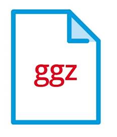 2
Presentatie GGZ in de Wlz | juni 2019
Het aanvraagproces in  beeld
Presentatie GGZ in de Wlz | juni 2019
3
Wettelijk kader WlzArtikel 3.2.1 lid 1
Een verzekerde heeft recht op zorg 

die op zijn behoeften, persoonskenmerken en mogelijkheden is afgestemd 

omdat hij, vanwege een somatische of psychogeriatrische aandoening of beperking of een verstandelijke, lichamelijke of zintuiglijke handicap, of een psychische stoornis een blijvende behoefte heeft aan: 

permanent toezicht ter voorkoming van escalatie of ernstig nadeel voor de verzekerde, of
24 uur per dag zorg in de nabijheid, omdat hij zelf niet in staat is om op relevante momenten hulp in te
roepen en hij, om ernstig nadeel voor hem zelf te voorkomen, door

zware regieproblemen voortdurend begeleiding of overname van taken nodig heeft, of
fysieke problemen voortdurend begeleiding, verpleging of overname van zelfzorg nodig heeft.
Presentatie GGZ in de Wlz | juni 2019
4
Afwegingskader Wlz
Afwegingskader Wet langdurige zorg (Wlz)
Presentatie GGZ in de Wlz | juni 2019
5
Stap 1: De aanvraag
Naam, adres, omschrijving van de vraag 

Burgerservicenummer 

Handtekening 

Volledigheid van de aanvraag: 
Een actuele diagnose, gesteld door een ter zake deskundige
Beschrijving van de stoornissen en beperkingen van cliënt
Beschrijving van het ziekteverloop
Behandelgeschiedenis 
Een prognose, opgesteld door een ter zake deskundige

Controleren of cliënt verzekerd is voor de Wlz, en of de identiteit is vastgesteld
Presentatie GGZ in de Wlz | juni 2019
6
Stap 2: In kaart brengen van de zorgsituatieS
Presentatie GGZ in de Wlz | juni 2019
7
Stap 3: Vaststellen permanent toezicht of              24 uur zorg per dag in de nabijheid
Permanent toezicht ter voorkoming van escalatie of ernstig nadeel voor de verzekerde, of

24 uur per dag zorg in de nabijheid, omdat hij zelf niet in staat is om op relevante momenten hulp in te
      roepen/geen hulpvraag kan formuleren en hij, om ernstig nadeel voor hem zelf te voorkomen, door


      1.   zware regieproblemen voortdurend begeleiding of overname van taken nodig heeft.    
	- Cliënt is niet in staat tot het vormen van een oordeel over dagelijks voorkomende situaties.

      2.  fysieke problemen voortdurend begeleiding, verpleging of overname van zelfzorg nodig heeft.
Presentatie GGZ in de Wlz |juni 2019
8
Stap 4: Vaststellen of zorgbehoefte blijvend is
Onderzocht wordt of de cliënt vanwege zijn ziekte, aandoeningen, stoornissen en beperkingen 
blijvend (levenslang) aangewezen is op permanent toezicht of 24 uur per dag zorg in de nabijheid. 


Er is geen sprake meer van ontwikkel- of behandelmogelijkheden, die leiden tot het ontstijgen van de noodzaak tot 24 uur per dag zorg in de nabijheid.
Presentatie GGZ in de Wlz | juni 2019
9
Stap 6:  Vaststellen van het recht op Wlz zorg
Best passend zorgprofiel ggz
Zorgprofielen:
Wonen met intensieve begeleiding
Wonen met intensieve begeleiding en verzorging
Wonen met intensieve begeleiding en gedragsregulering
Wonen met intensieve begeleiding en intensieve verpleging en verzorging
Beveiligd wonen vanwege extreme gedragsproblematiek met zeer intensieve begeleiding 

Leveringsvorm

Ingangsdatum en geldigheidsduur
Presentatie GGZ in de Wlz | juni 2019
10
Vragen
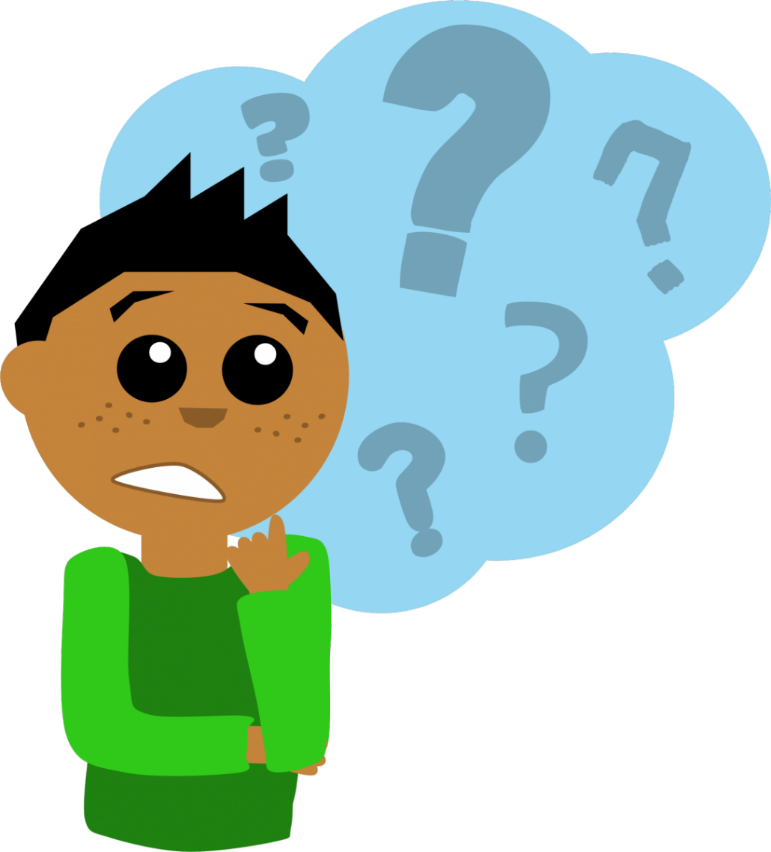 Informatielangdurigezorg.nl
Ciz.nl

Naam: Lynn Arkes 
Functie: Relatiebeheerder
Tel: : 06 -  18727460 
Email: lynn.arkes@ciz.nl
Presentatie GGZ in de Wlz | juni 2019
11